Знакомство с картинами 
художников на тему «Весна». Рисование по представлению на заданную тему.
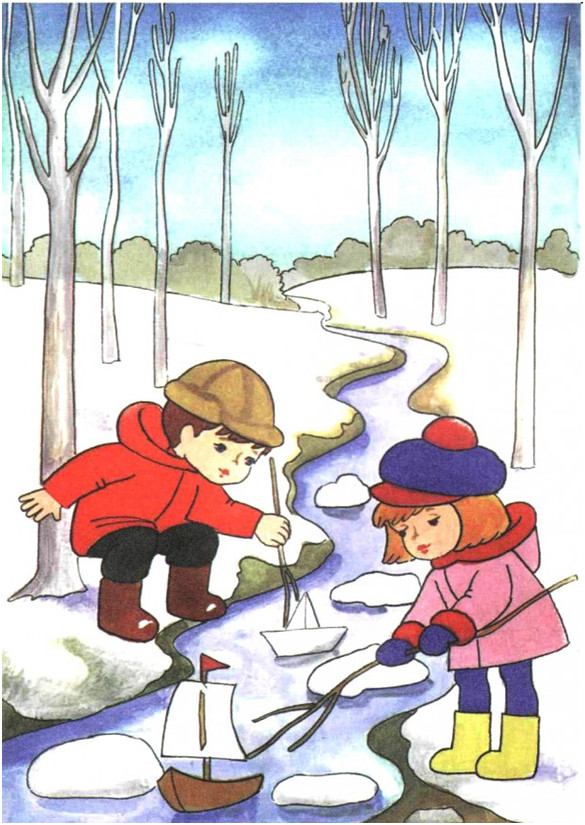 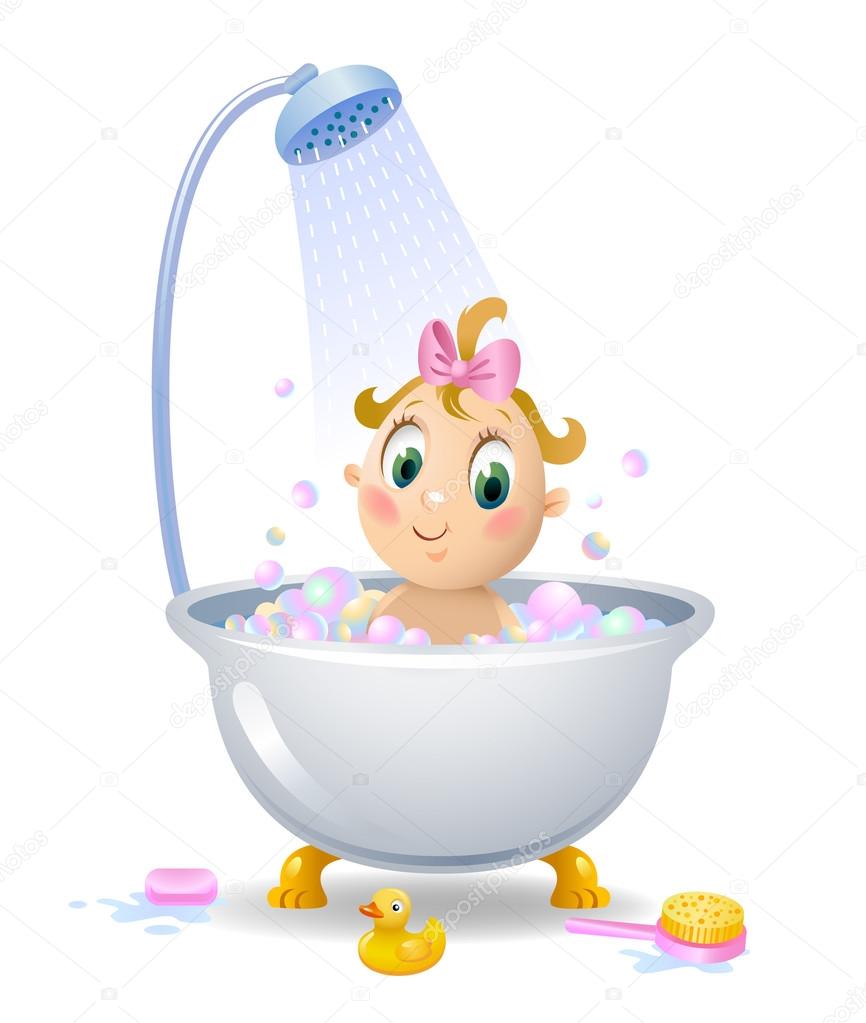 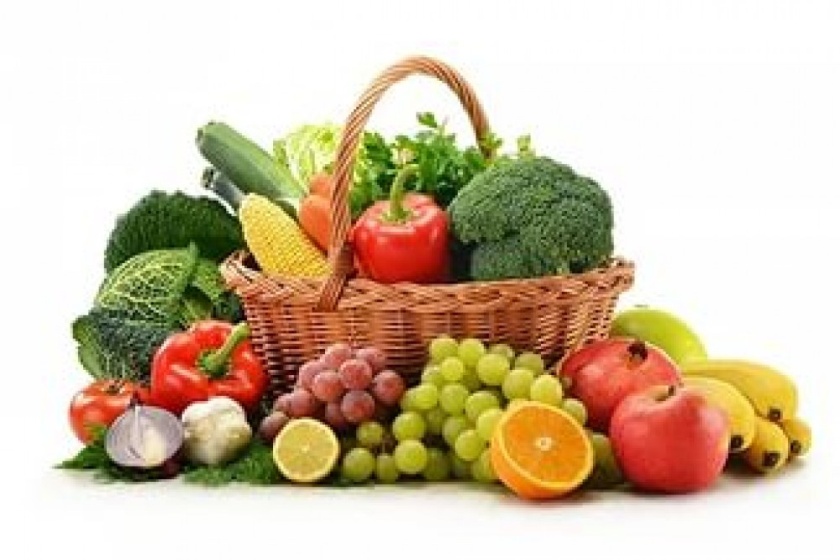 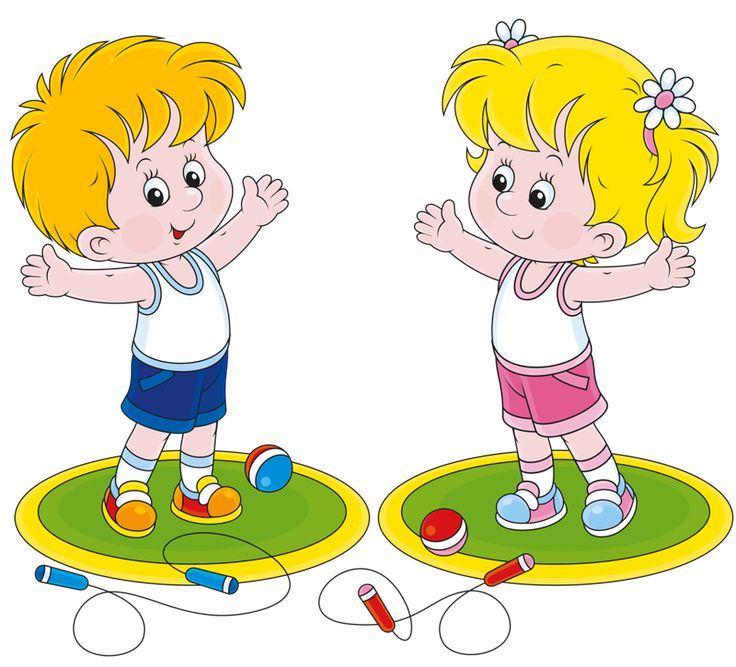 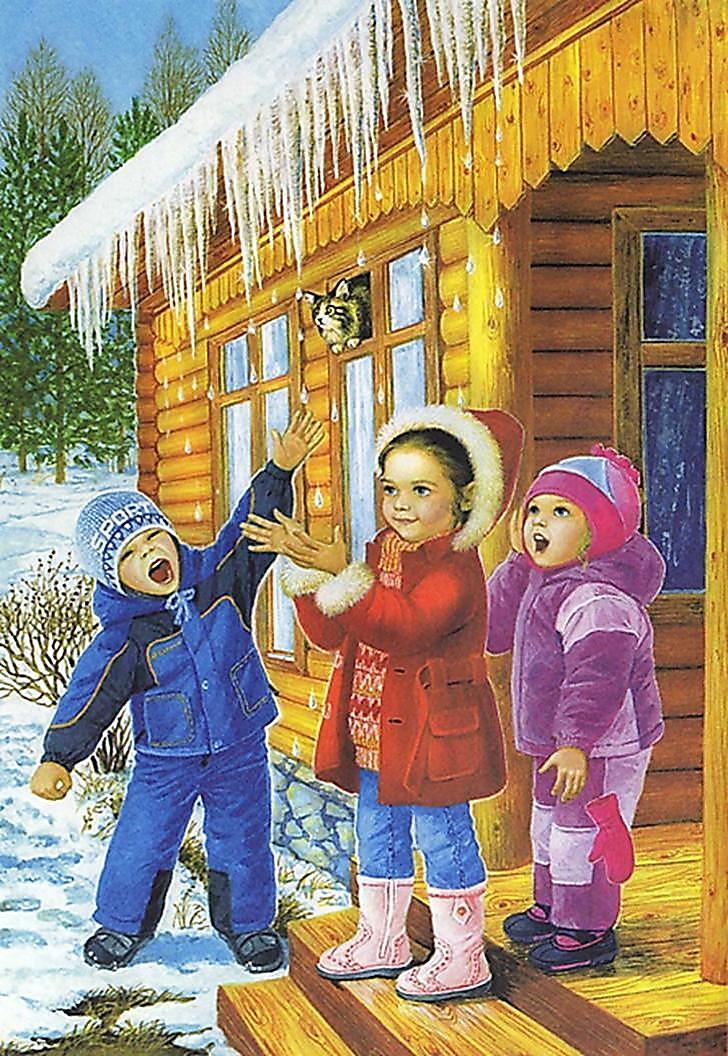 Движение – это жизнь!
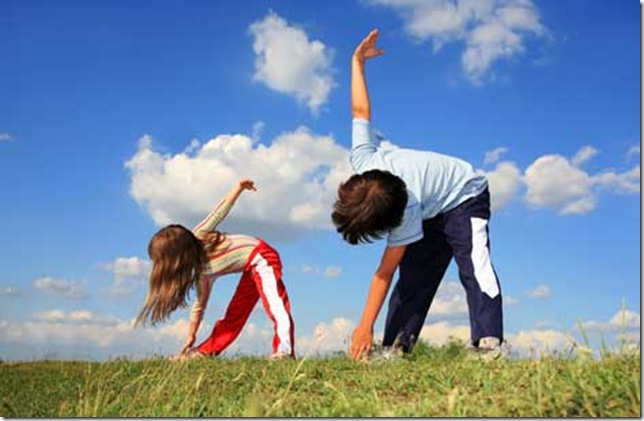 Весна
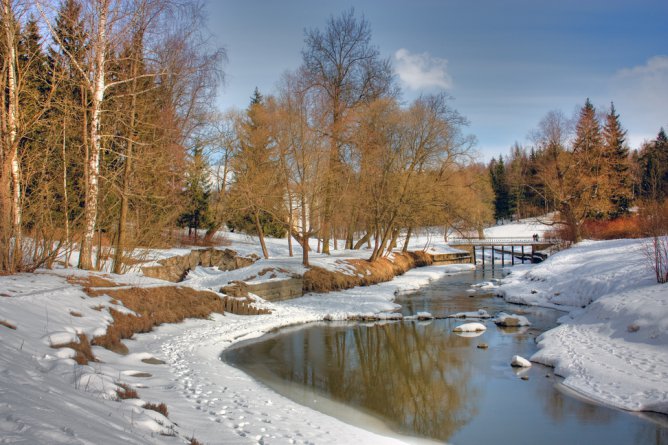 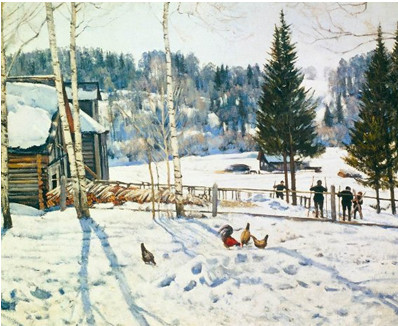 К.Ф. Юон “Конец зимы. Полдень”
К.Ф. Юон . Мартовское солнце.
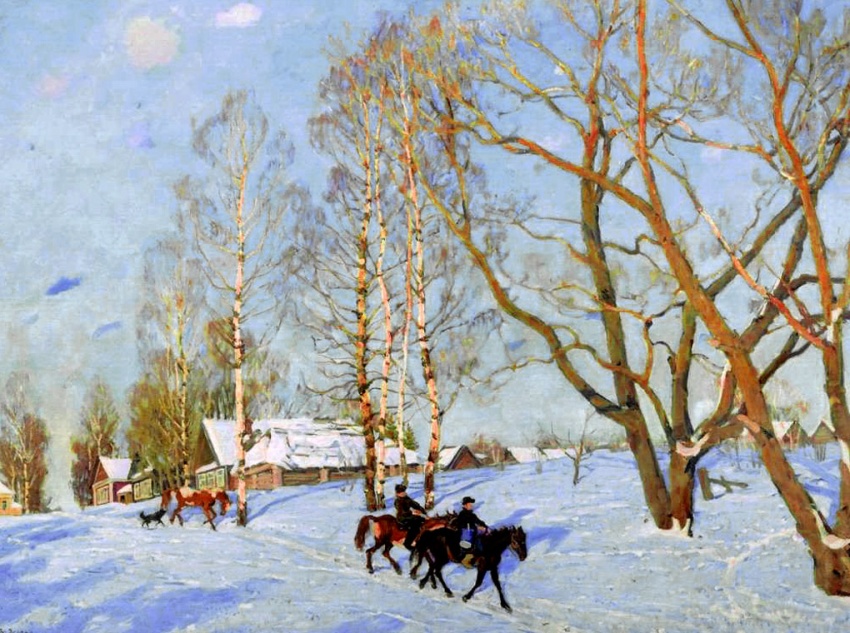 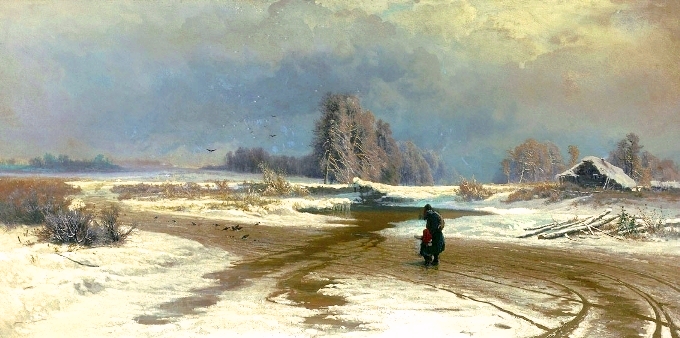 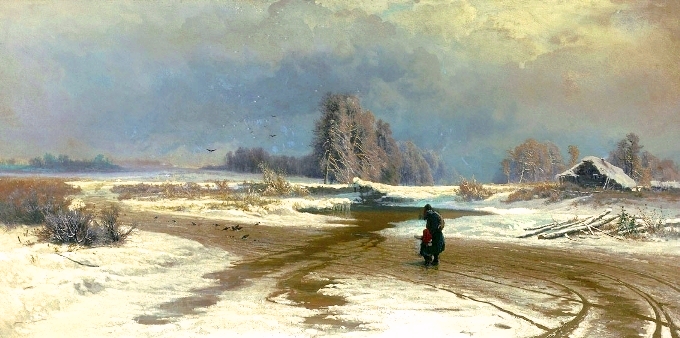 Фёдор Александрович  Васильев “Оттепель”
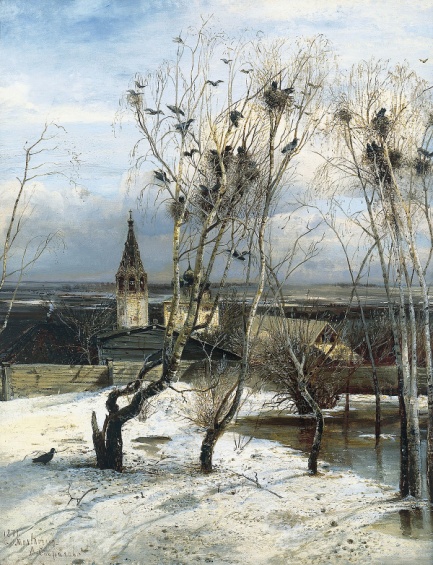 А. Саврасов “Грачи прилетели.
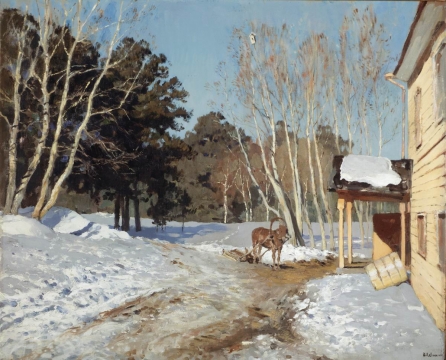 И.Левитан. Март.
И. Грабарь “Мартовский снег”.
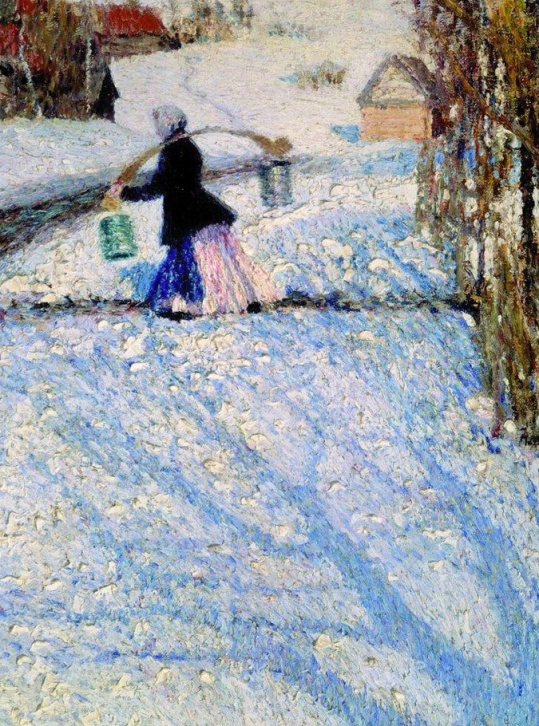 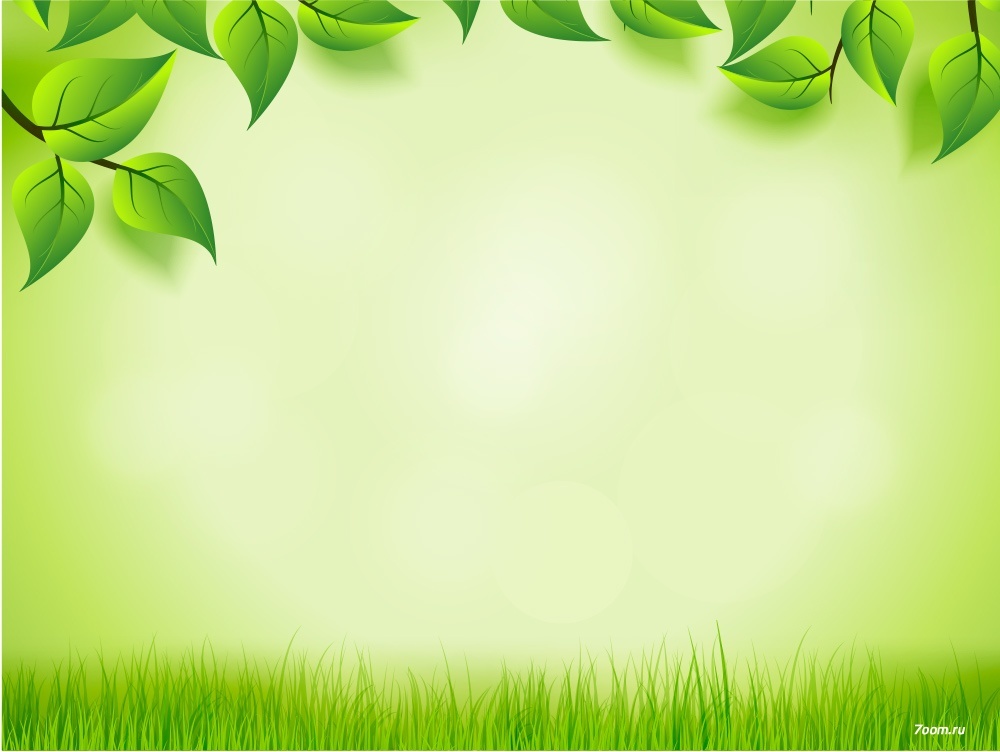 Благодарю 
за добросовестную работу
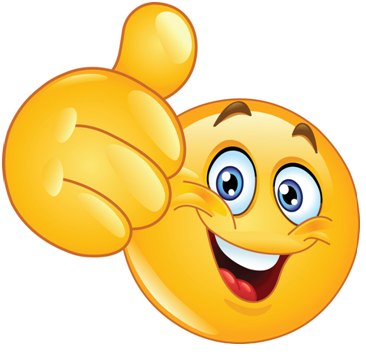